TROMBOZİS

Canlıda kan damarları ve vücut boşlukları içinde kanın pıhtılaşmasıdır.

Oluşan pıhtı kitlesine “trombüs” adı verilir.
Trombozis- etyoloji
	1. Endotel yaralanması:
		ateroskleroz, hipertansiyon, travma, kimyasal etkenler (sigara vs), iltihap, bakteri toksinleri
	2. Kan akımını yavaşlaması (staz): Zonal akım bozulur. 	Venlerde kan akımı daha yavaş trombüs daha sıklıkla gelişir.
		yatalak hastalar, ameliyat sonrası, aort ve arter anevrizmaları vs
	3. Kanın pıhtılaşma yeteneğinin artması:
		pıhtılaşma faktörlerinde artış
		trombosit sayısında artış
		fibrinolitik aktivitede azalma
Aort anevrizmasında trombüs
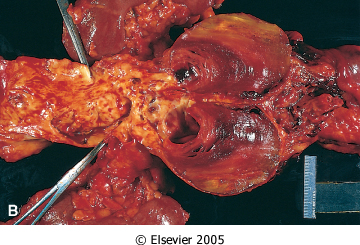 Robbins and Cotran, Pathologic Basis of Disease, 7th ed.
Trombüs
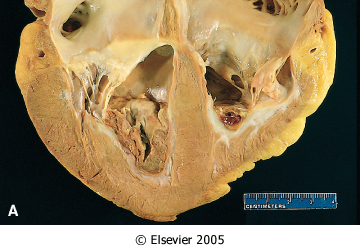 Robbins and Cotran, Pathologic Basis of Disease, 7th ed.
Trombozis- patogenez

Trombositler yaralanan endotel altında açığa çıkan bağ dokusuna yapışarak kümeler oluşturur.
Lökositler trombositlere tutunur
Pıhtılaşma faktörleri ve diğer yardımcı maddeler salınır
Fibrin oluşur.
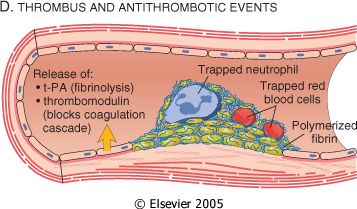 Robbins and Cotran, Pathologic Basis of Disease, 7th ed.
Trombüs- gelişimi ve sonuçları

Rezolüsyon (eriyerek yok olabilir)
Organizasyon (organize olarak plak şeklinde damar duvarında kalıcı olması)
Rekanalizasyon (trombüs içinde endotelle döşeli küçük kanalların oluşması)
Embolizasyon (trombüsden kopan küçük parçacıkların, özellikle beyin ve akciğerler başta olmak üzere vücuttaki diğer damarları tıkaması
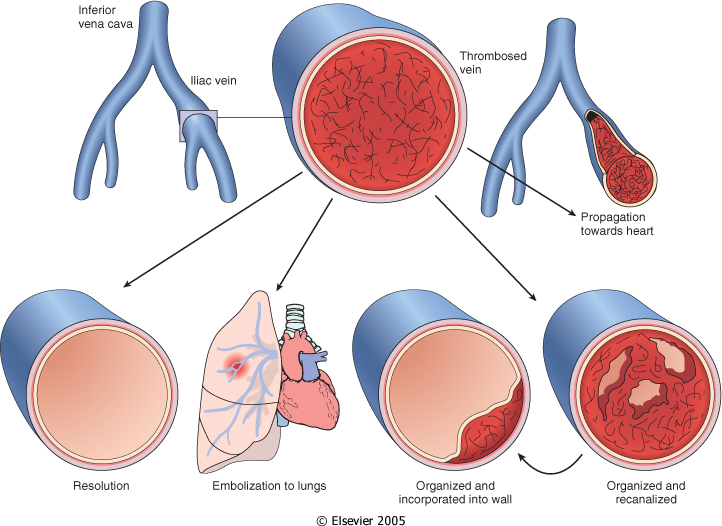 Robbins and Cotran, Pathologic Basis of Disease, 7th ed.
Trombüs
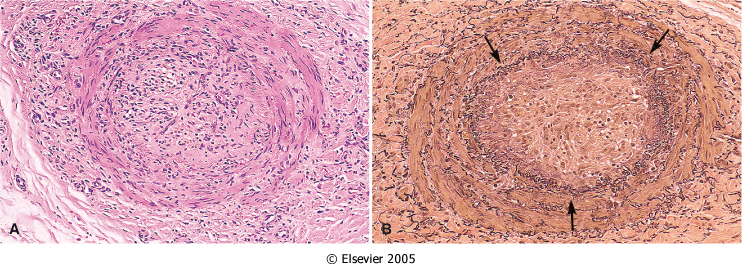 Robbins and Cotran, Pathologic Basis of Disease, 7th ed.
Trombüs oluşumunu kolaylaştıran etkenler

Uzun yatak istirahati ve hareketsizlik
Yaşlılık
Cerrahi girişimler
Kalp ve damar hastalıkları
Diabetes mellitus (şeker hastalığı)
Şok 
İlaç ve hormonlar (doğum kontrol hapları, steroid vs)
Sigara
EMBOLİ

Kan akımına karışarak, akım ile sürüklenen bir kitlenin (embolus), gittiği doku veya organda bir damarı kısmen veya tamamen tıkaması
Emboli çeşitleri-I
	1. Katı emboli
		- trombüs parçaları (tromboemboli, embolilerin yaklaşık %90’ını oluşturur)
		- tümör hücreleri
		- doku parçaları
		- yabancı cisimler
	2. Sıvı embolisi
		- amniyon sıvısı
	3. Gaz embolisi
		- hava embolisi
		- azot gazı embolisi (vurgun)
Emboli çeşitleri-II

	- septik emboli
		canlı hastalık etkenleri ile oluşur. Enfeksiyon hastalıklarının vücutta yayılmasını kolaylaştırır.
	- aseptik emboli
		canlı olmayan hastalık etkenleri sonucunda oluşur.
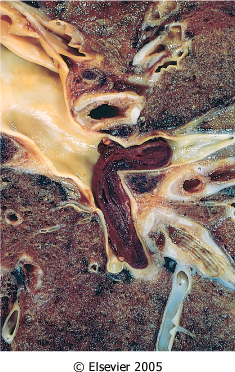 Tromboemboli
Robbins and Cotran, Pathologic Basis of Disease, 7th ed.
Kemik iliği embolisi
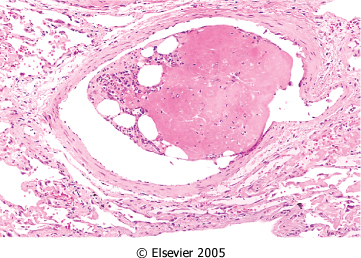 Robbins and Cotran, Pathologic Basis of Disease, 7th ed.
Embolinin sonuçları 

Vücudun bir bölgesi veya organında kan akımının engellenmesi
Enfeksiyonların septik emboliler aracılığı ile vücutta yayılması
Tümör embolileri ile tümörlerin vücutta yayılması